PHY 712 Electrodynamics
9-9:50 AM  MWF  Olin 103

Plan for Lecture 36:
Review of  Electrodynamics
Units
Problem solving strategies
Examples
Course evaluation forms
04/21/2017
PHY 712  Spring 2017 -- Lecture 36
1
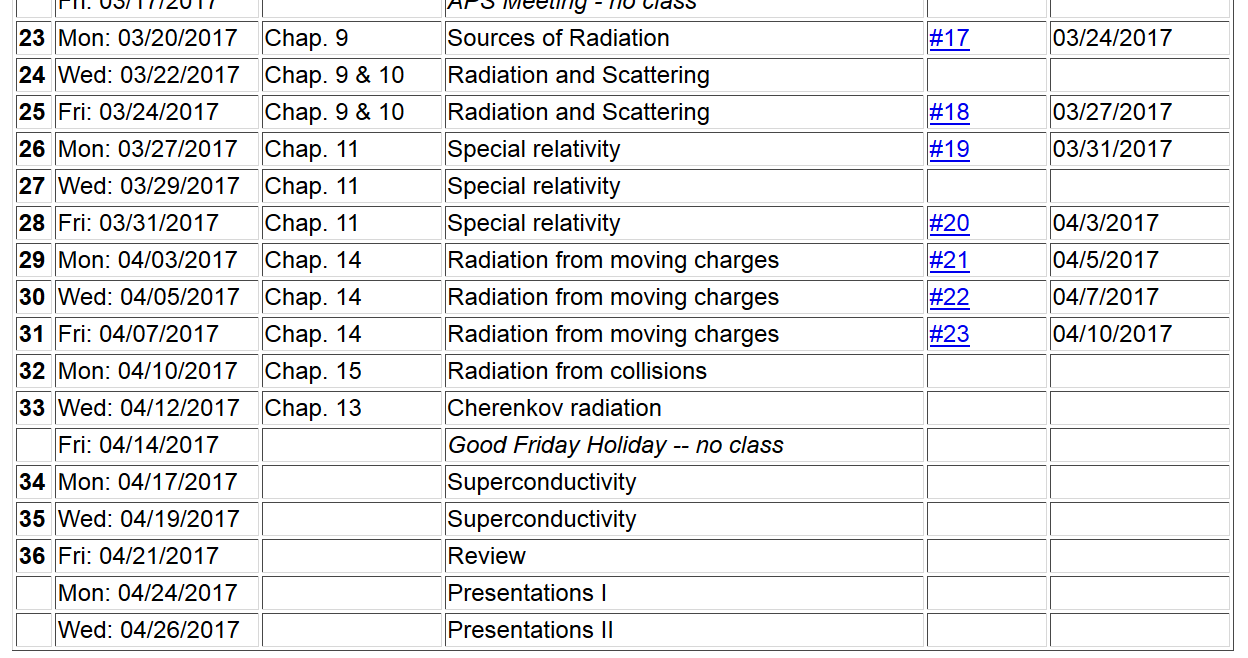 04/21/2017
PHY 712  Spring 2017 -- Lecture 36
2
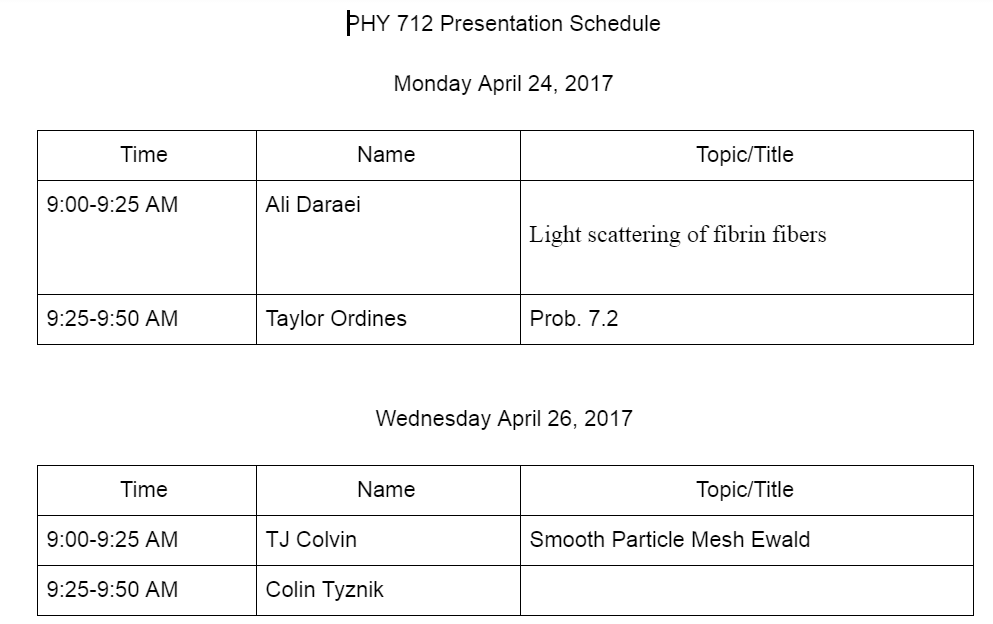 04/21/2017
PHY 712  Spring 2017 -- Lecture 36
3
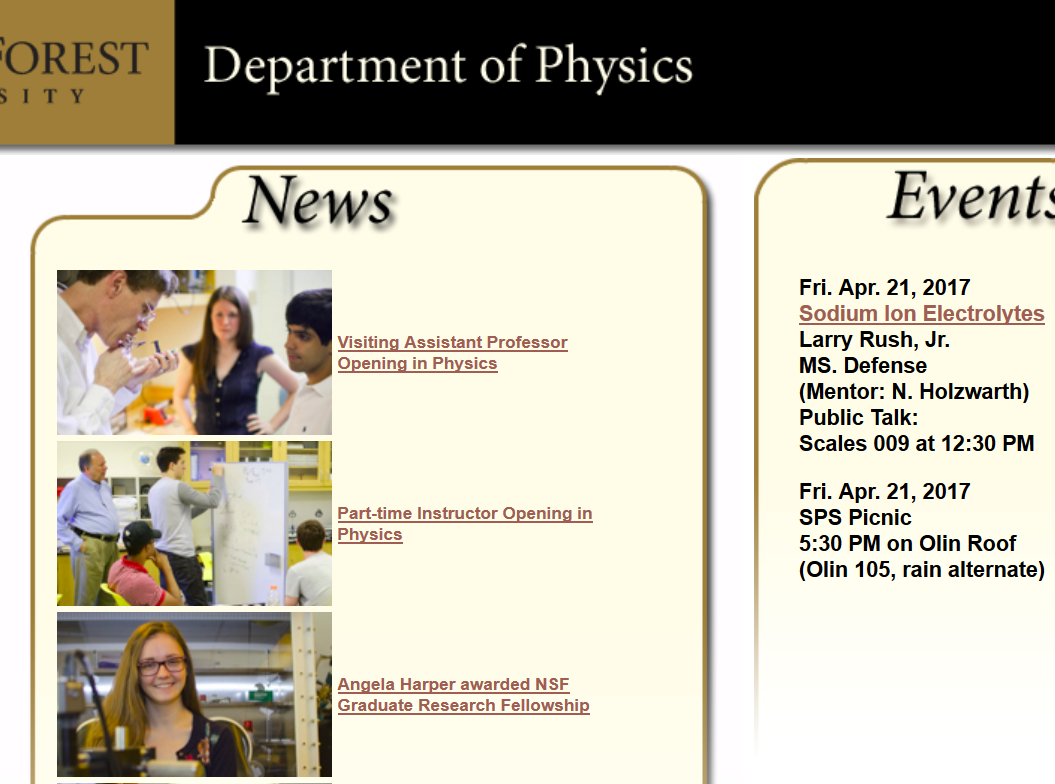 04/21/2017
PHY 712  Spring 2017 -- Lecture 36
4
Example problems --
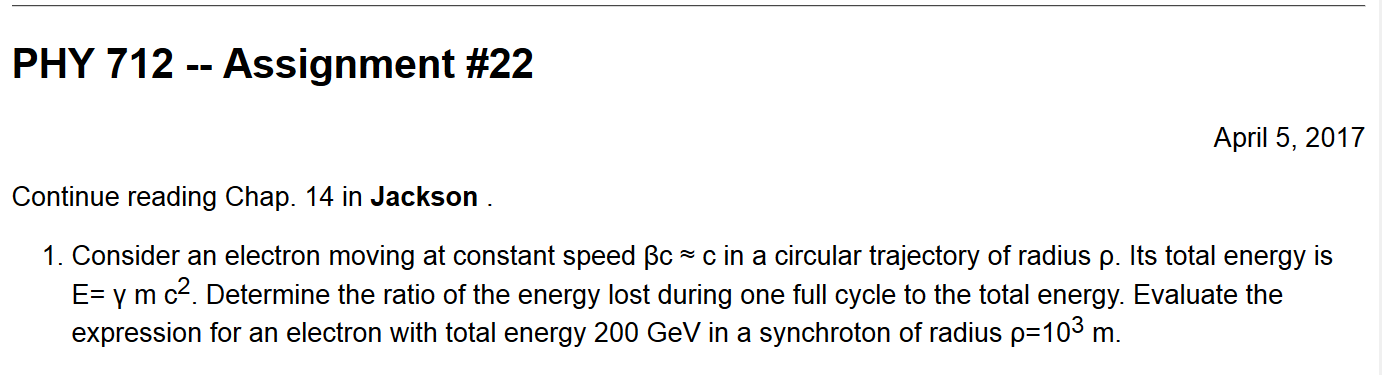 04/21/2017
PHY 712  Spring 2017 -- Lecture 36
5
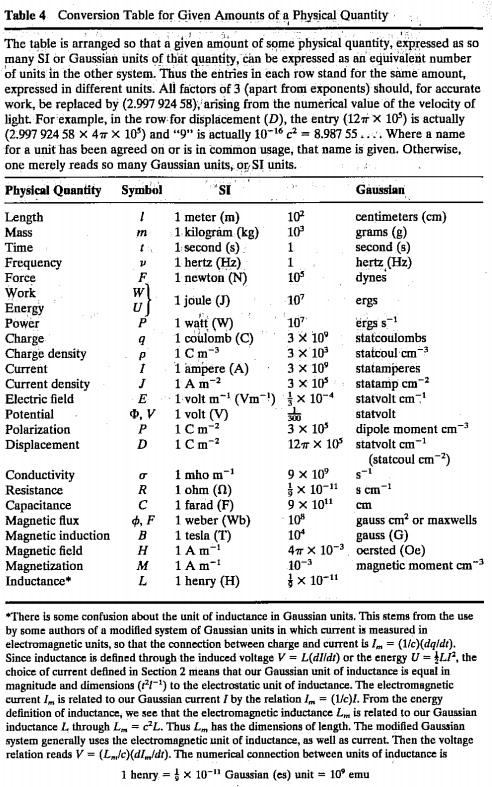 Jackson
   pg.    783
04/21/2017
PHY 712  Spring 2017 -- Lecture 36
6
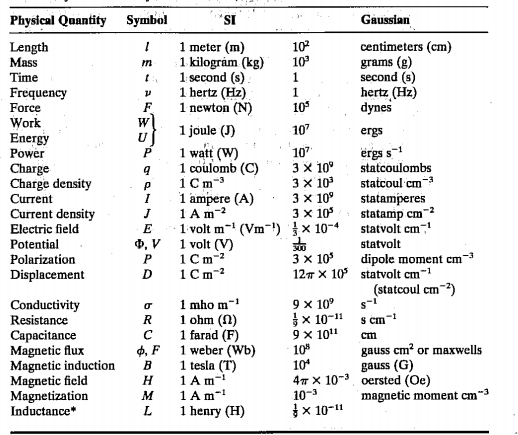 04/21/2017
PHY 712  Spring 2017 -- Lecture 36
7
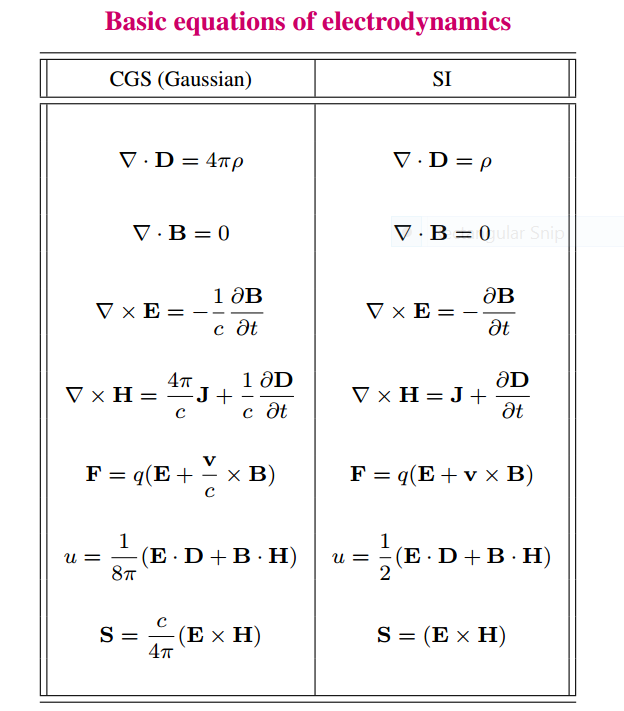 04/21/2017
PHY 712  Spring 2017 -- Lecture 36
8
elementary charge:     e=1.6021766208 x 10-19 C
                                      =4.80320467299766 x 10-10 statC
04/21/2017
PHY 712  Spring 2017 -- Lecture 36
9
Energy and power  (SI units)
04/21/2017
PHY 712  Spring 2017 -- Lecture 36
10
04/21/2017
PHY 712  Spring 2017 -- Lecture 36
11
04/21/2017
PHY 712  Spring 2017 -- Lecture 36
12
04/21/2017
PHY 712  Spring 2017 -- Lecture 36
13
In your “bag” of tricks:
Direct (analytic or numerical) solution of differential equations
Solution by expanding in appropriate orthogonal functions
Green’s function techniques
04/21/2017
PHY 712  Spring 2017 -- Lecture 36
14
How to choose most effective solution method --
In general, Green’s functions methods work well when source is contained in a finite region of space
04/21/2017
PHY 712  Spring 2017 -- Lecture 36
15
04/21/2017
PHY 712  Spring 2017 -- Lecture 36
16
Electromagnetic waves from time harmonic sources
04/21/2017
PHY 712  Spring 2017 -- Lecture 36
17
Electromagnetic waves from time harmonic sources – continued:
04/21/2017
PHY 712  Spring 2017 -- Lecture 36
18
Electromagnetic waves from time harmonic sources – continued:
04/21/2017
PHY 712  Spring 2017 -- Lecture 36
19
Electromagnetic waves from time harmonic sources – continued:
04/21/2017
PHY 712  Spring 2017 -- Lecture 36
20
Electromagnetic waves from time harmonic sources – continued:
04/21/2017
PHY 712  Spring 2017 -- Lecture 36
21
Example of dipole radiation source
04/21/2017
PHY 712  Spring 2017 -- Lecture 36
22
Example of dipole radiation source -- continued
Relationship to pure dipole approximation (exact when kR0)
04/21/2017
PHY 712  Spring 2017 -- Lecture 36
23
Electromagnetic waves from time harmonic sources – for dipole radiation --:
04/21/2017
PHY 712  Spring 2017 -- Lecture 36
24
Radiation from a moving charged particle
z
.
v
r-Rq(tr)=R
q
Q
r
Rq(t)
y
x
04/21/2017
PHY 712  Spring 2017 -- Lecture 36
25
Liènard-Wiechert potentials –(Gaussian units)
04/21/2017
PHY 712  Spring 2017 -- Lecture 36
26
Electric and magnetic fields far from source:
04/21/2017
PHY 712  Spring 2017 -- Lecture 36
27
Poynting vector:
04/21/2017
PHY 712  Spring 2017 -- Lecture 36
28